□ 대학교 홍보자료(대학교 누리집 공지사항 등 안내)
2024년 12월 27일(금) ~ 2025년 9월 30일(화)
입영
한번
20세 검사           으로 바로           하는 슬기로운 선택
신청방법
학생들에게 이런 점이 유익해요!
「20세 검사 후 입영」이란?
『20세 검사 후 입영 』 제도
✔ 올해(2025년) 병역판정검사는 받지 않아도 됨 
✔ 20세(2026년)에 한번 검사받고 현역병으로 바로 입영 가능
✔ 19세에 입영시기를 사전에 선택하여 학업·취업 계획 설계 지원 
✔ 총 1만 명 선착순 마감, 원하는 검사·입영 시기를 선택하려면 조기 신청 필수
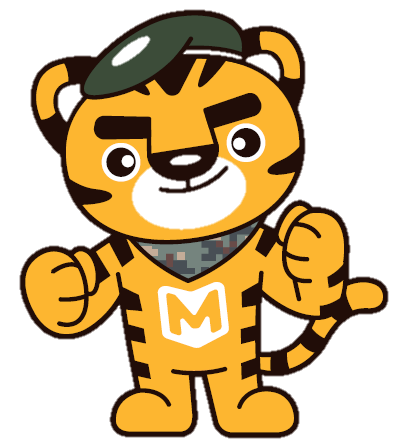 신청기간
✔ 2024년 12월 27일(금) ~ 2025년 9월 30일(화)
∙ 병무청 누리집 → 민원신청 → 병역판정검사 → 「20세 검사 후 입영」 신청
∙ 병무청 누리집 : www.mma.go.kr
∙ 병무청 앱에서도 간편 신청 가능
 ☎  병무민원상담소 1588-9090
지역 농산물 활용 수익모델 성공사례(홍천)
✔ 대학 생활을 계획적으로
     - 원하는 입영 시기를 미리 정해 학업과 병역을 효율적으로 준비
✔ 입영 준비의 편리함 
     - 20세 병역판정검사 후 별도 신청 없이 바로 입영
✔ 선착순 마감 주의! 
     - 원하는 검사·입영 시기를 선택하려면 미리 신청 필수
지역 농산물 활용 수익모델 성공사례(홍천)
□ 대학교 홍보자료(대학교 SNS 게시글 템플릿)
2006년생이라면? ‘20세 검사 후 입영’ 신청하세요!
신청방법
자세한 내용 보기
2024년 12월 27일(금) ~ 2025년 9월 30일(화)
입영
한번
20세 검사           으로 바로           하는 슬기로운 선택
『20세 검사 후 입영 』 제도
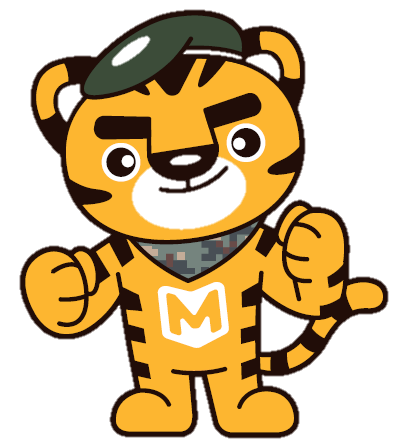 ✔ 올해(2025년) 병역판정검사는 받지 않아도 됨 
✔ 20세(2026년)에 한번 검사받고 현역병으로 바로 입영 가능
✔ 19세에 입영시기를 사전에 선택하여 학업·취업 계획 설계 지원 
✔ 선착순 마감(1만 명), 원하는 시기 선택하려면 지금 신청하세요!
신청기간
✔ 2024년 12월 27일(금) ~ 2025년 9월 30일(화)
∙ 병무청 누리집 → 민원신청 → 병역판정검사 → 「20세 검사 후 입영」 신청
∙ 병무청 앱에서도 간편 신청 가능
지역 농산물 활용 수익모델 성공사례(홍천)
∙ 병무청 누리집 : www.mma.go.kr
  ☎  병무민원상담소 1588-9090
지역 농산물 활용 수익모델 성공사례(홍천)